Brunch de fermeturedu 25e anniversaire del’Association des Familles Messier
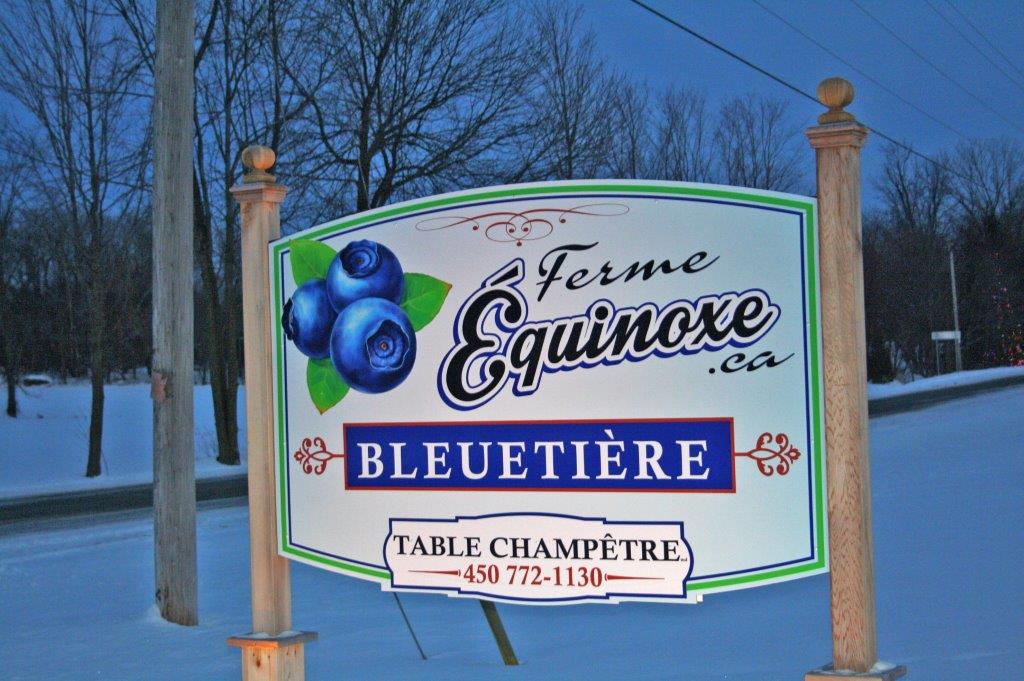 1 février 2015
Ferme Équinoxe
St-Pie-de-Bagot, QC
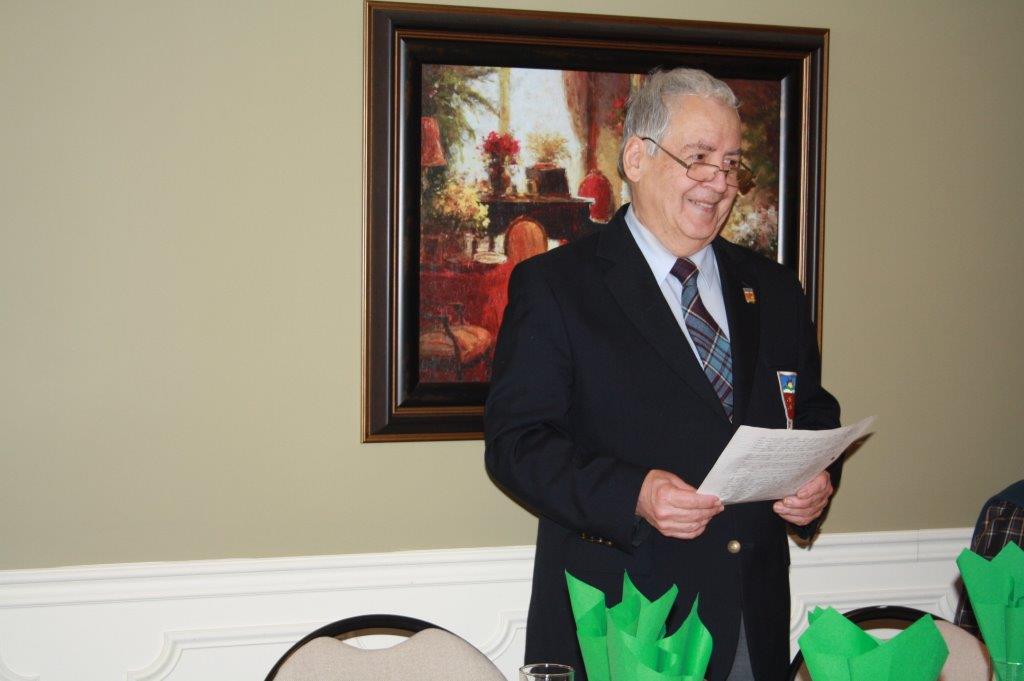 Richard Leonardo, président, souhaite la bienvenue aux participants
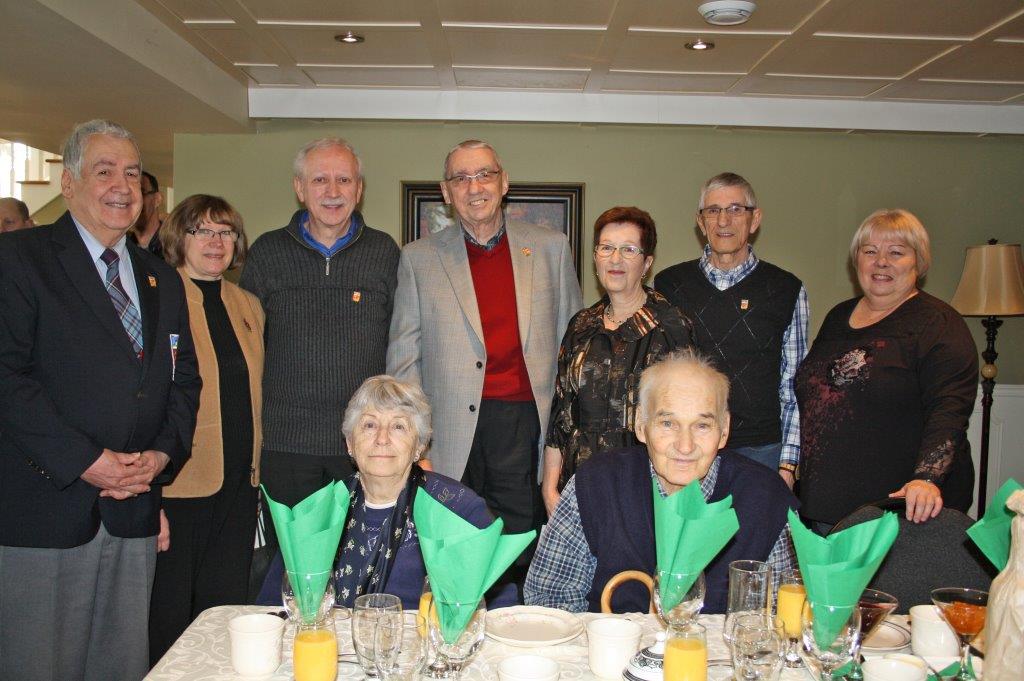 Richard Leonardo, Lucie Marcil, Réjean et Réal Messier, Michèle Desrosiers, Jean-Marie et Carole Messier entourent Lise Gaudreau et Camille Messier
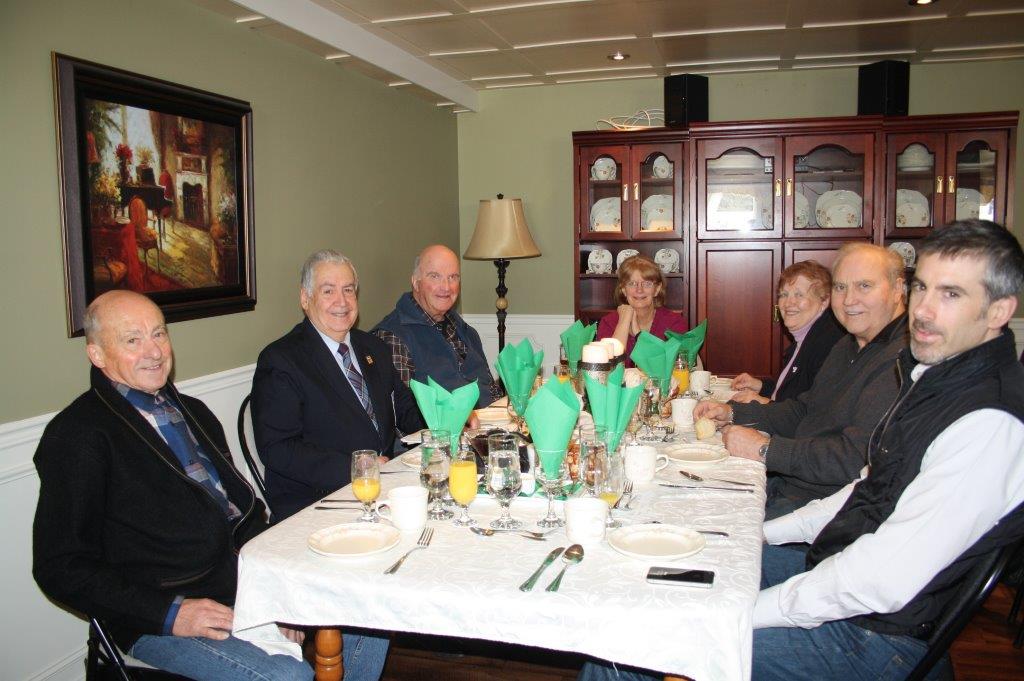 Alain Messier, Richard Leonardo, Serge Gosselin, Francine Joubert, Monique Jacques, Paul Rolland et David Messier
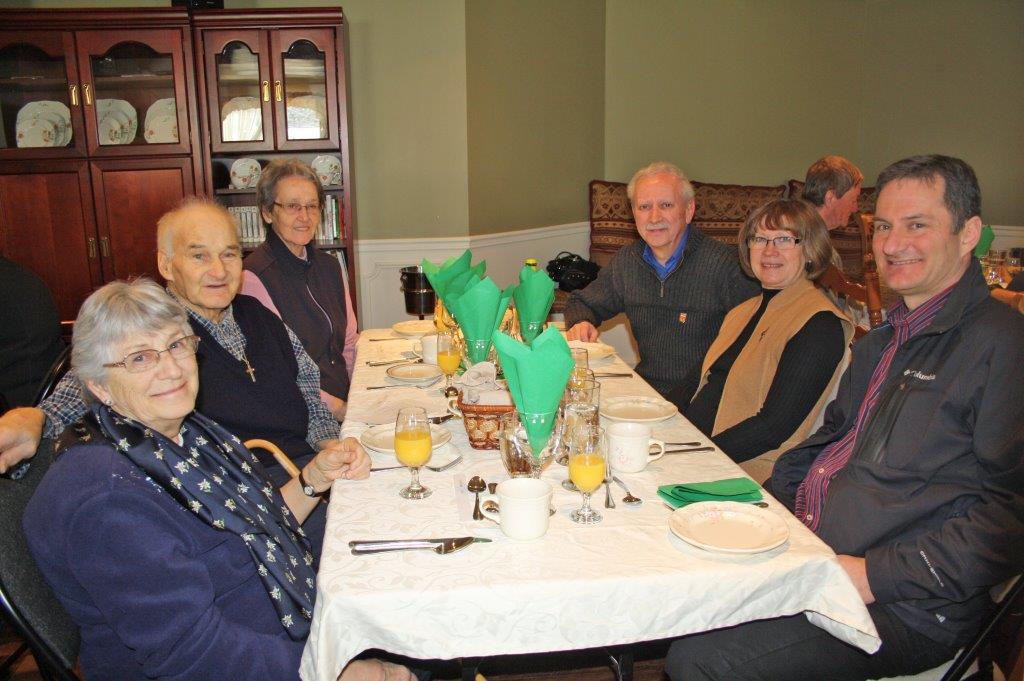 Lise Gaudreau, Camille, Antonine et Réjean Messier, Lucie Marcil et Jean-Claude Messier
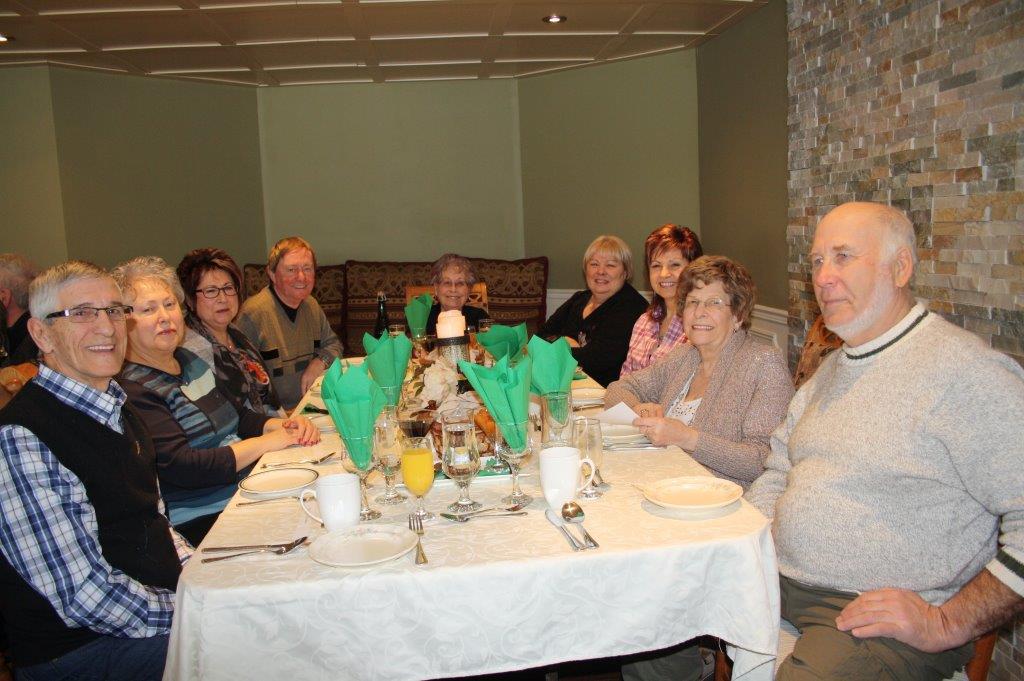 Jean-Marie Messier, Annette et Louise Roy, Daniel Morin, Doris et Carole Messier, Pauline Roy, Marie-Paule Messier et Paul Coutu
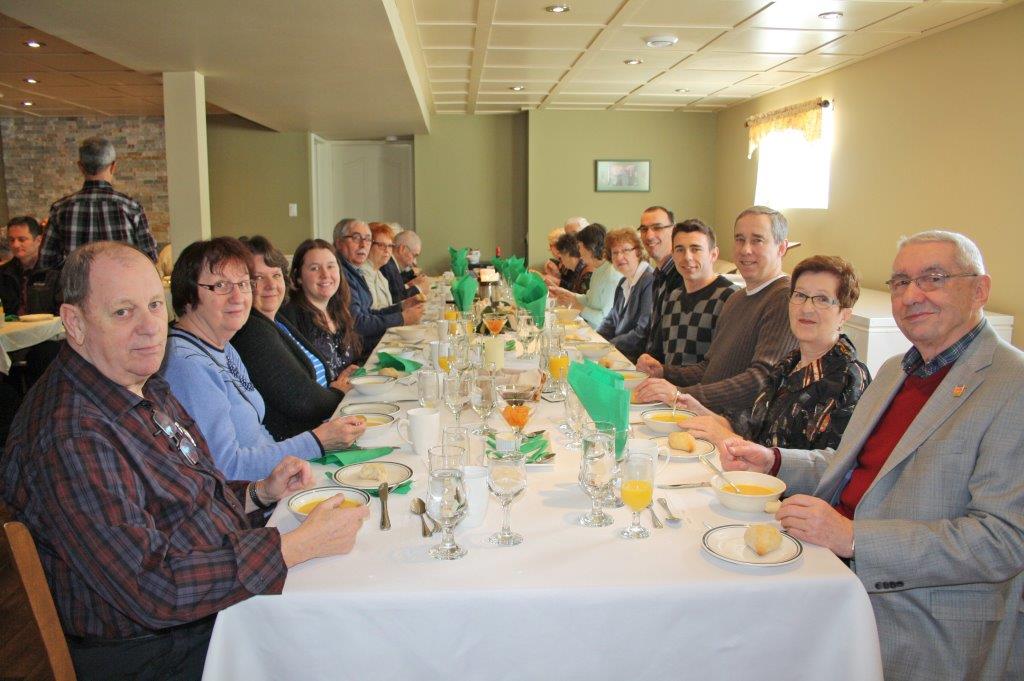 Serge Mercier, Yvette Dumont, Johanne Dulude, Geneviève et Richard Messier, Huguette Laliberté, Ernest Bernier, Pauline St-Onge, Charles, Marc et Marcel Messier, Michèle Desrosiers et Réal Messier
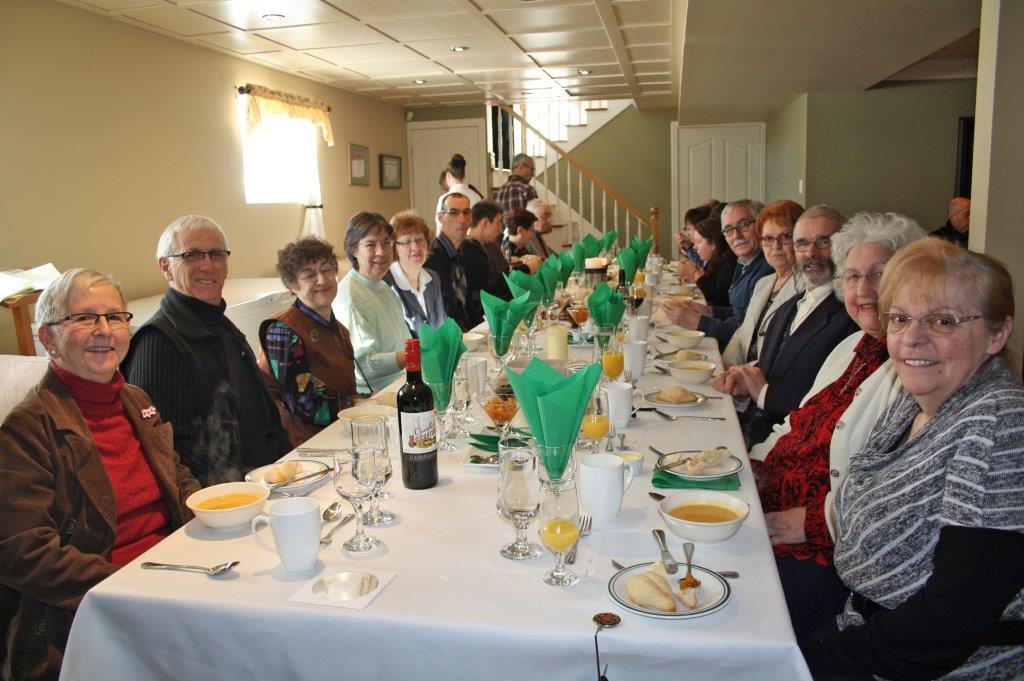 Gisèle Nault, Yvon Arel, Claire et Mariette Messier, Pauline St-Onge, Charles Messier et Richard Messier, Huguette Laliberté, Ernest Bernier, Yvette Messier et Lise Ferron
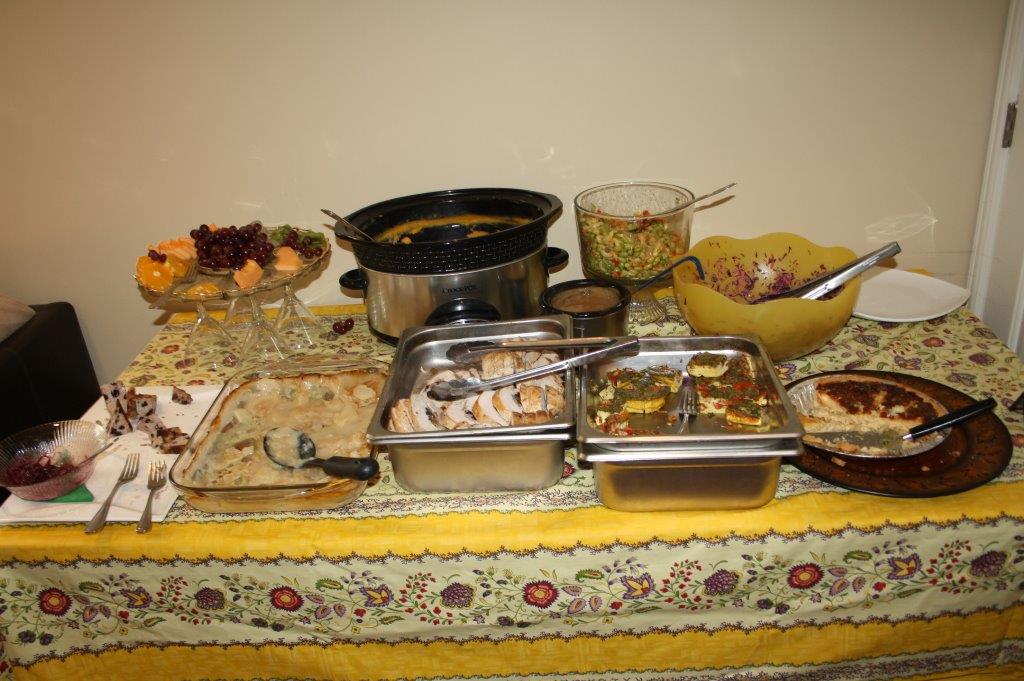 Des mets pour tous les goûts
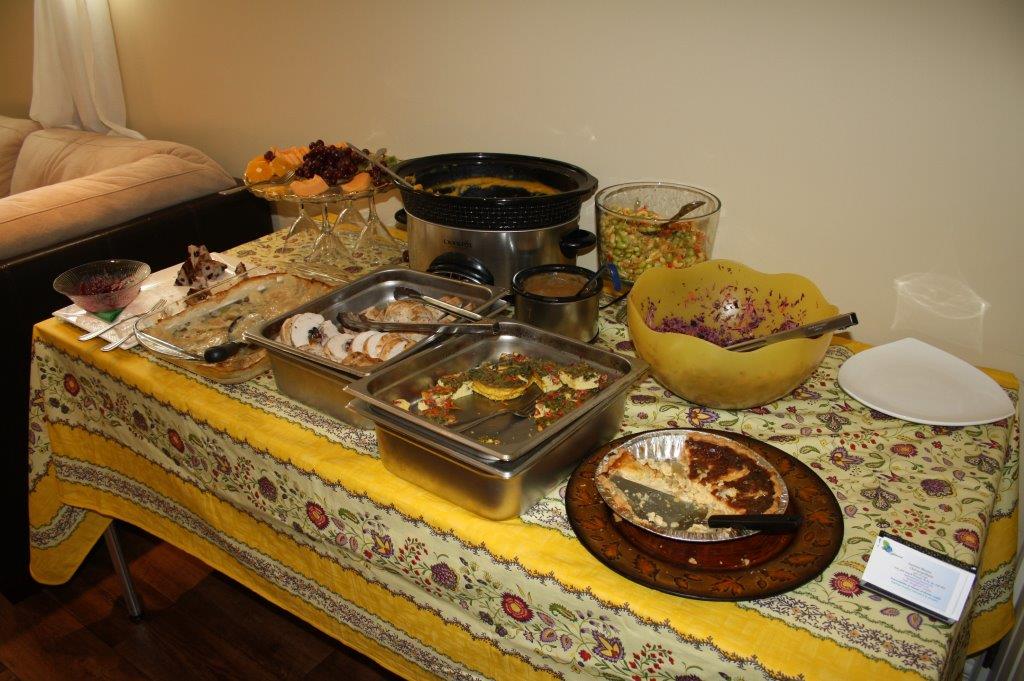 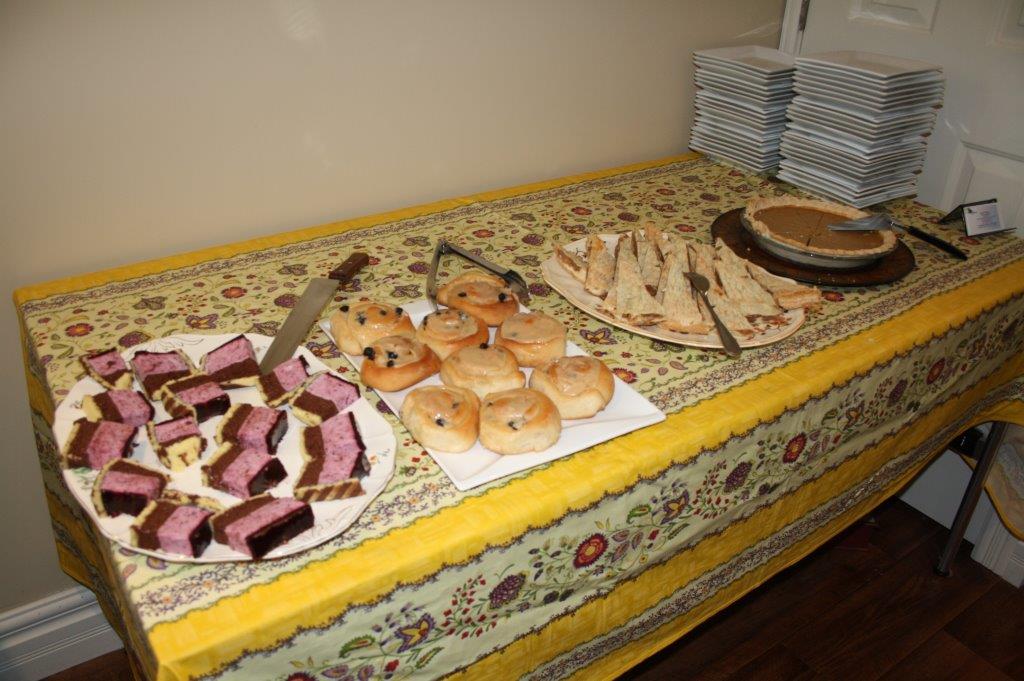 La table des desserts
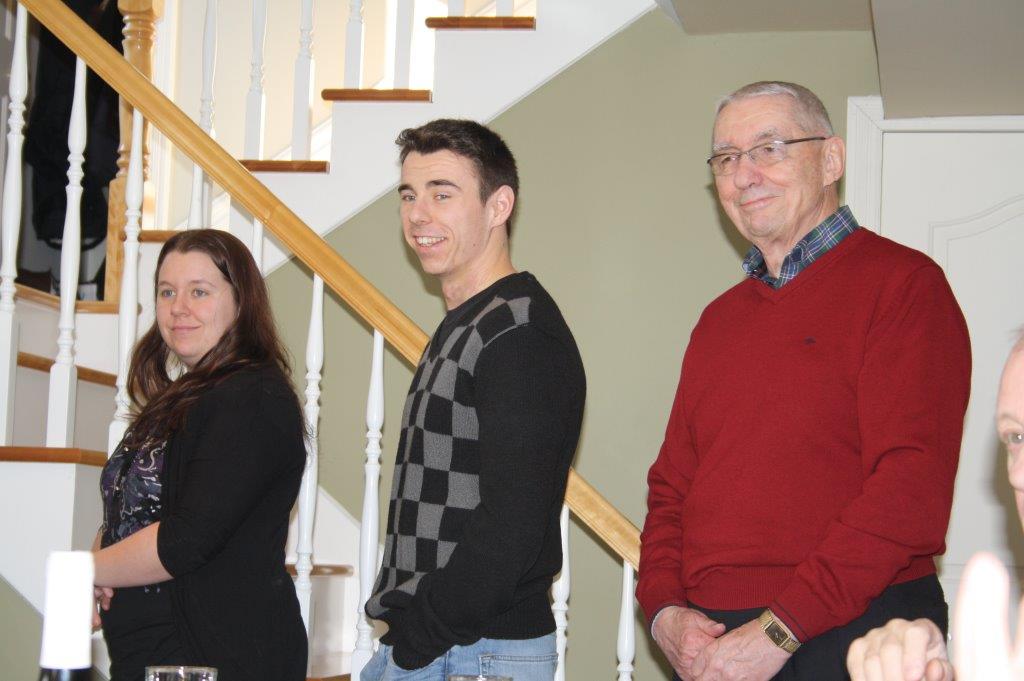 Geneviève, Marc et Réal Messier se dirigent vers le buffet
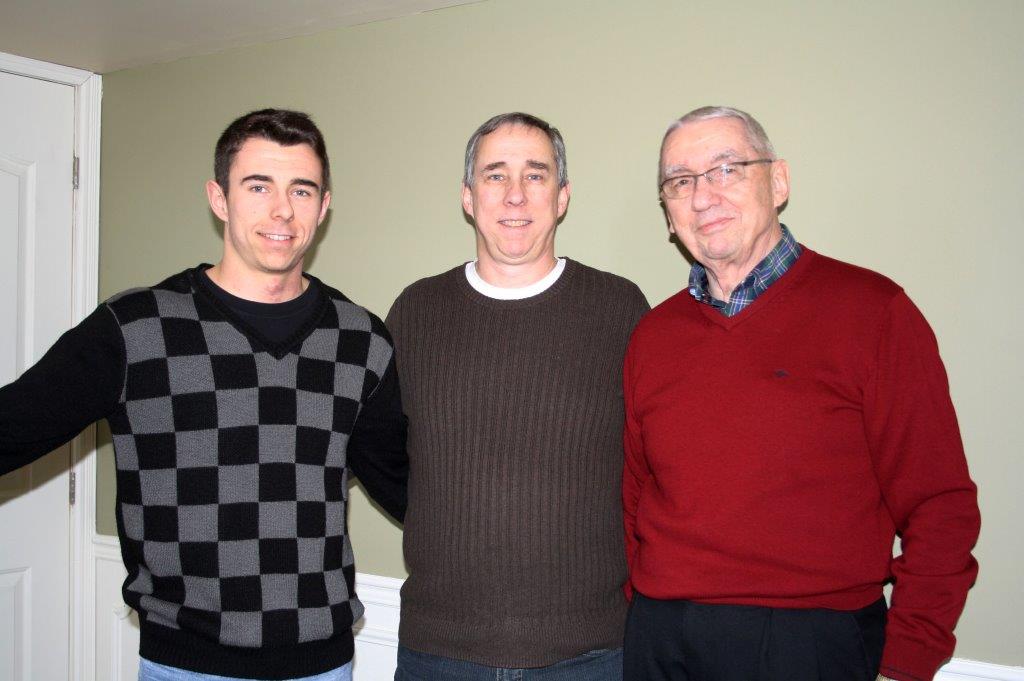 Trois générations participent au brunch : Marc, Marcel et Réal Messier
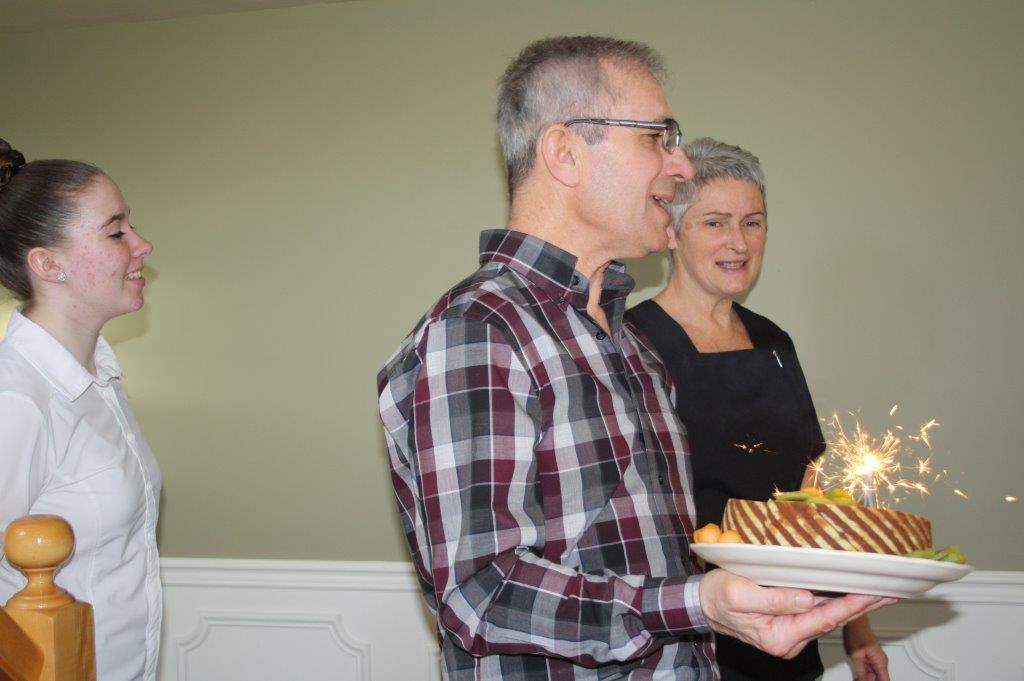 La présentation du gâteau de fête par Marc Lambert accompagné de Noémie et Jeannine Messier
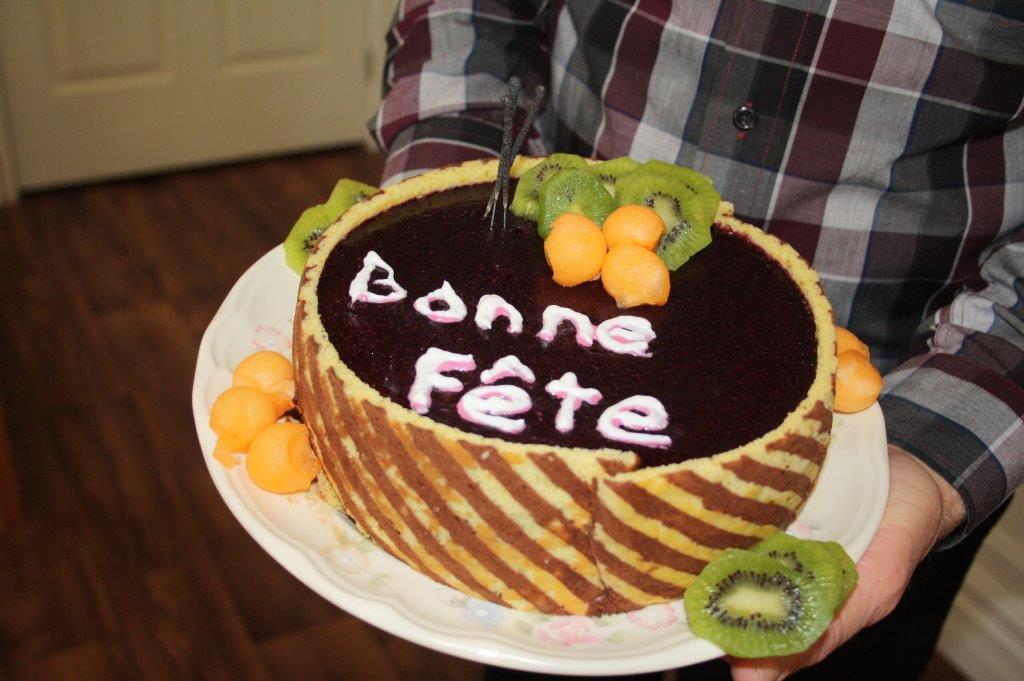 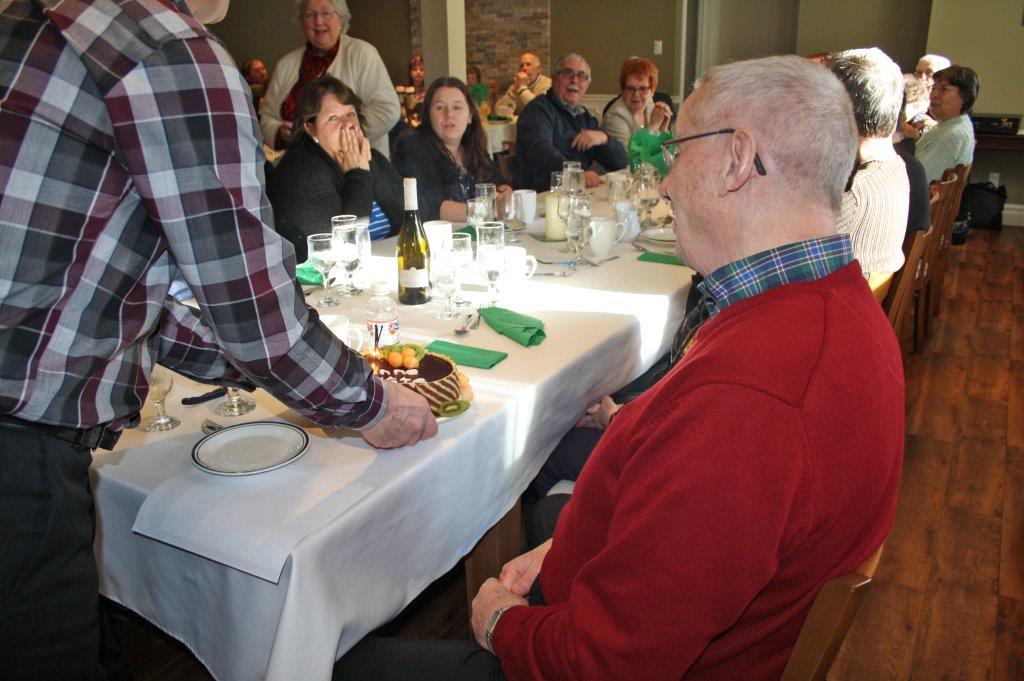 … présentation du gâteau à Réal…
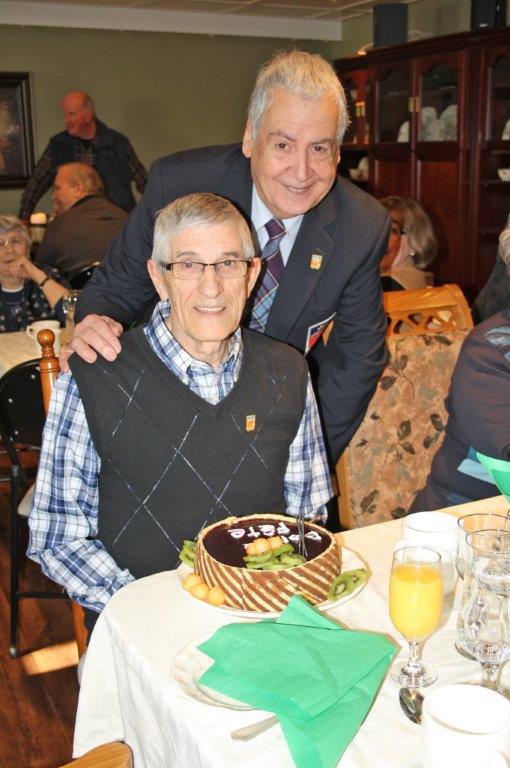 et à Jean-Marie
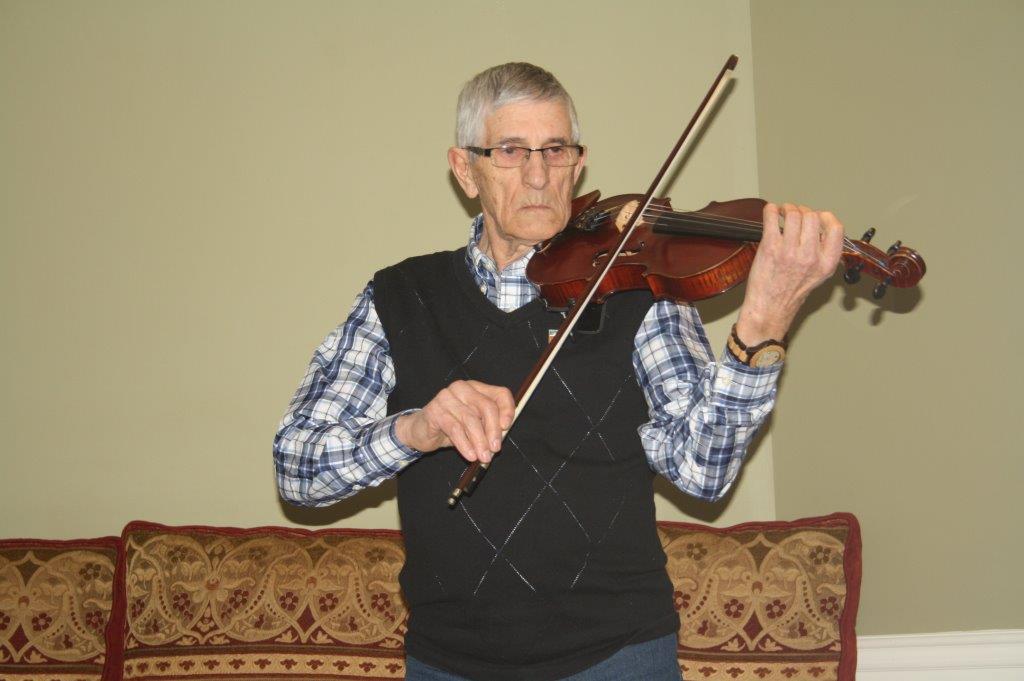 Jean-Marie Messier nous présente quelques pièces de son répertoire
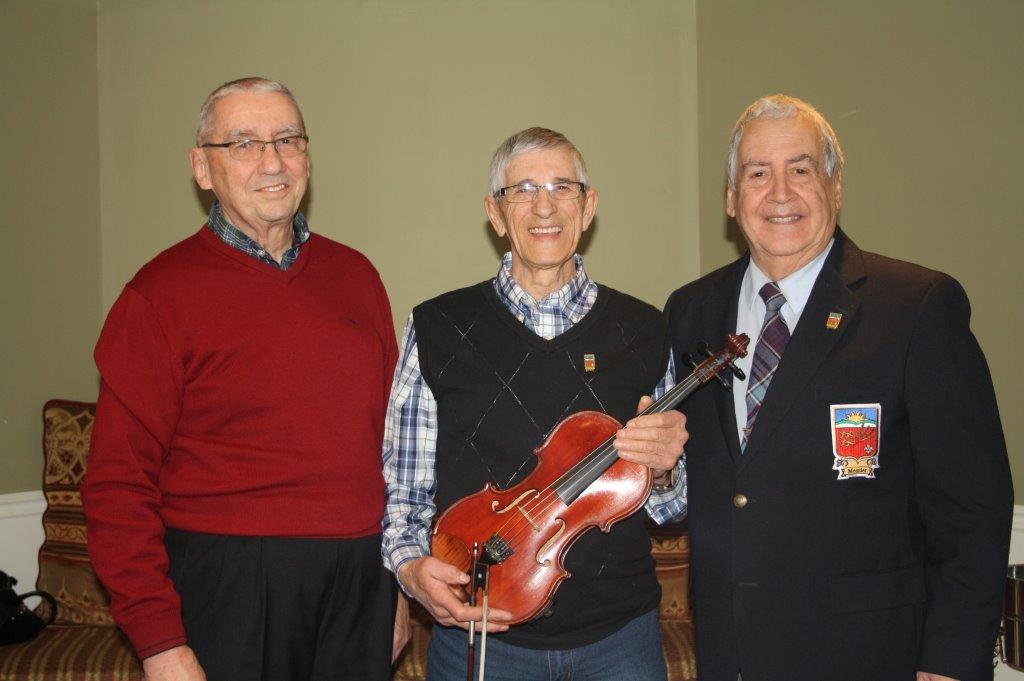 Les jubilaires, Réal et Jean-Marie Messier, accompagnés du président de l’Association, Richard Leonardo
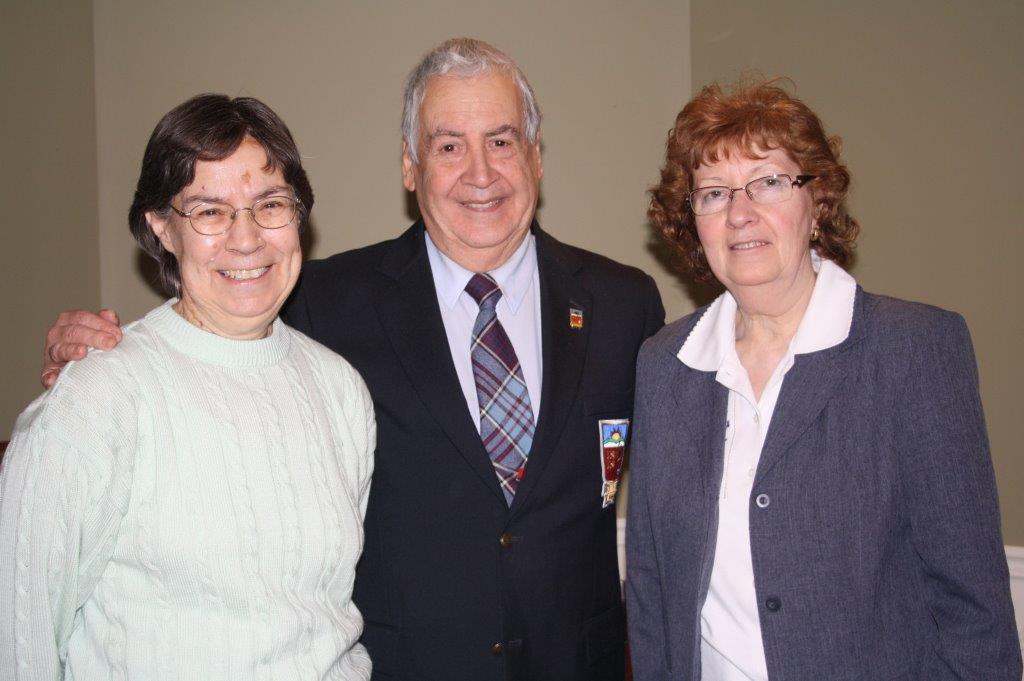 Les gagnantes des prix de présence, Mariette Messier et Pauline St-Onge, accompagnées de Richard Leonardo
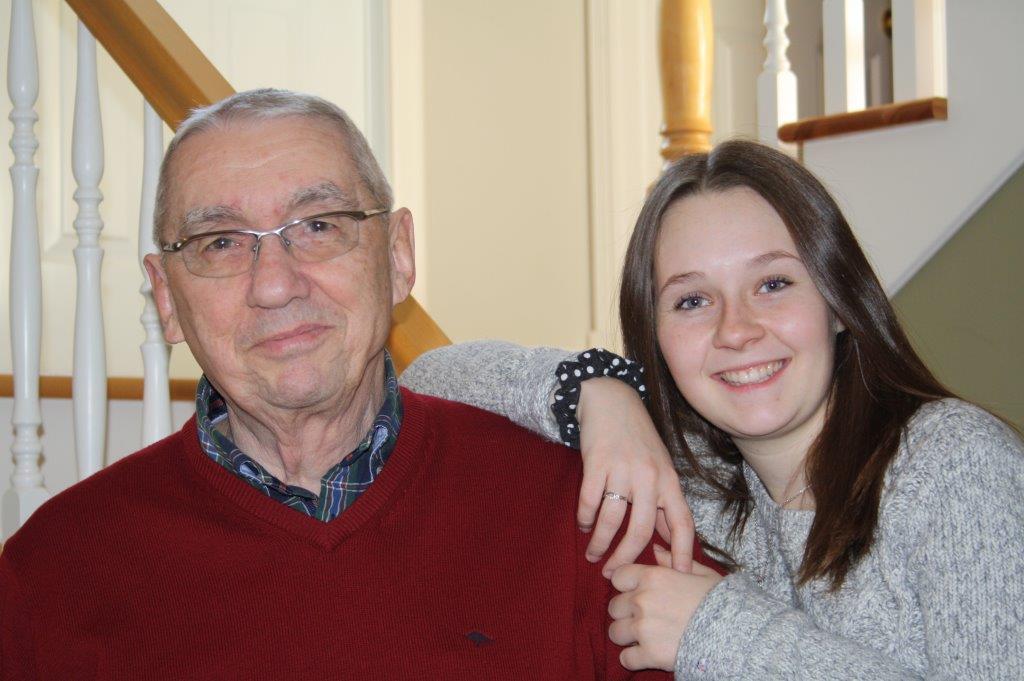 Réal Messier et sa petite-fille, Caroline Messier, photographe d’un jour
Richard Leonardo, président, remercie les propriétaires de la Ferme Équinoxe, Marc Lambert et Jeannine Messier
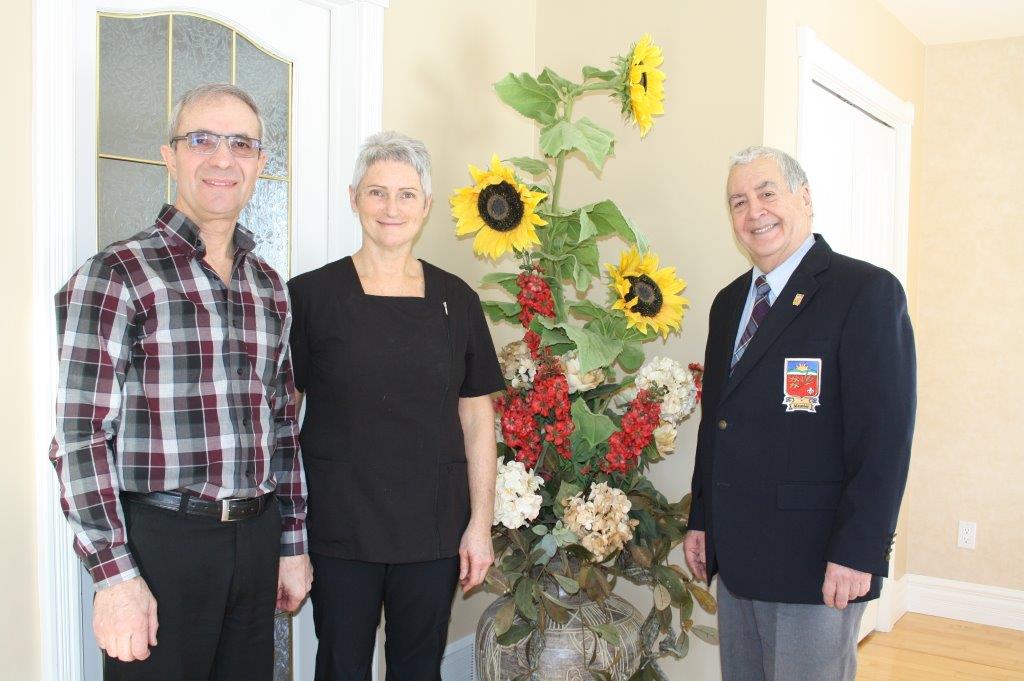 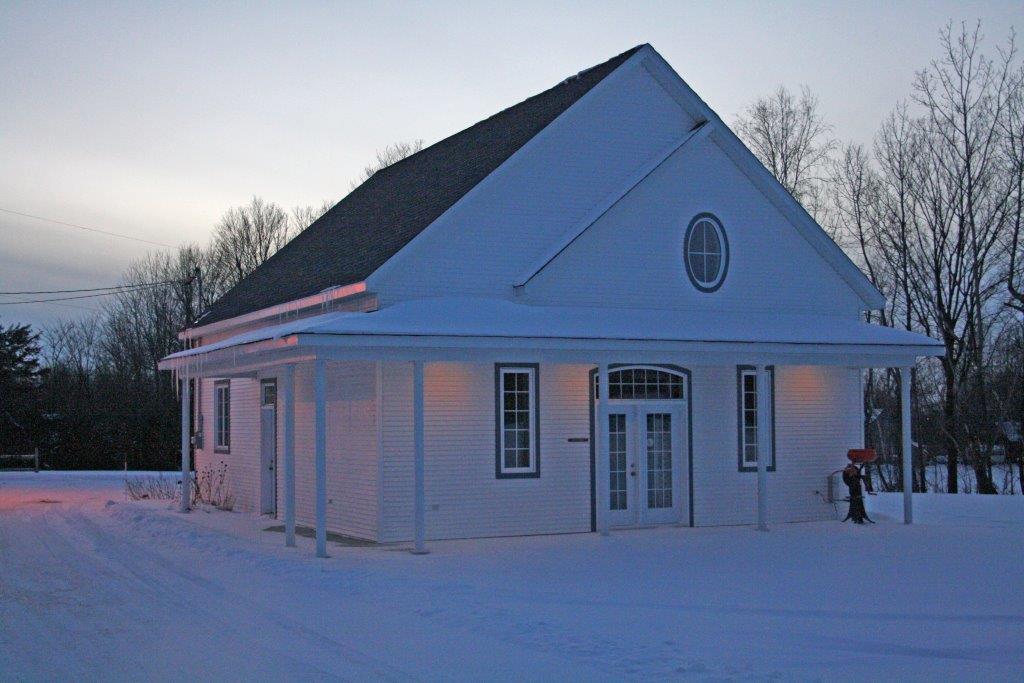 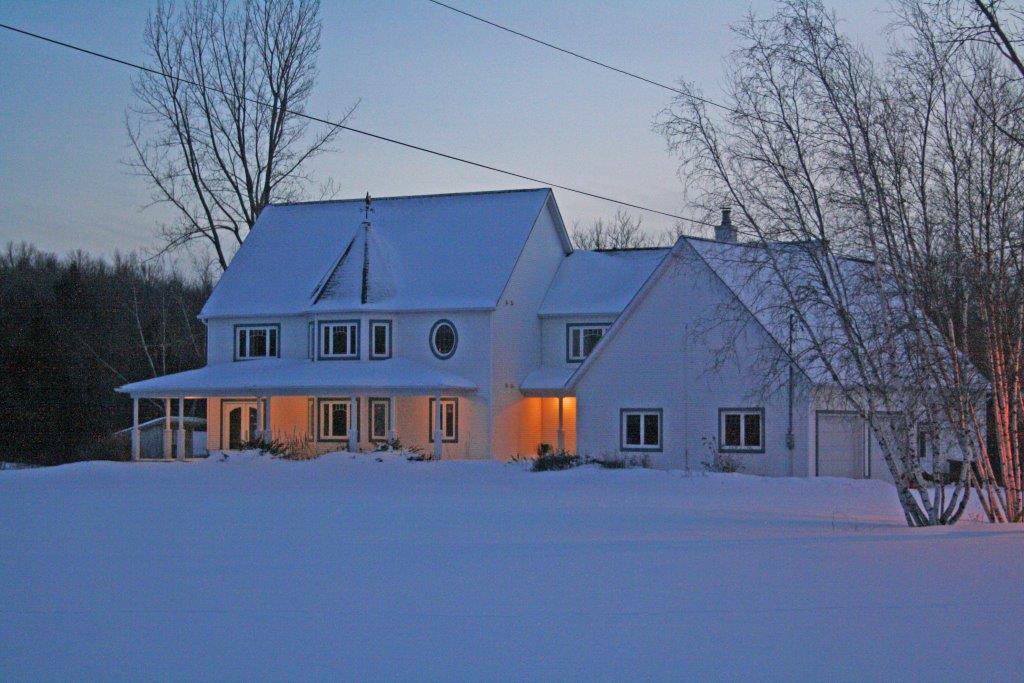 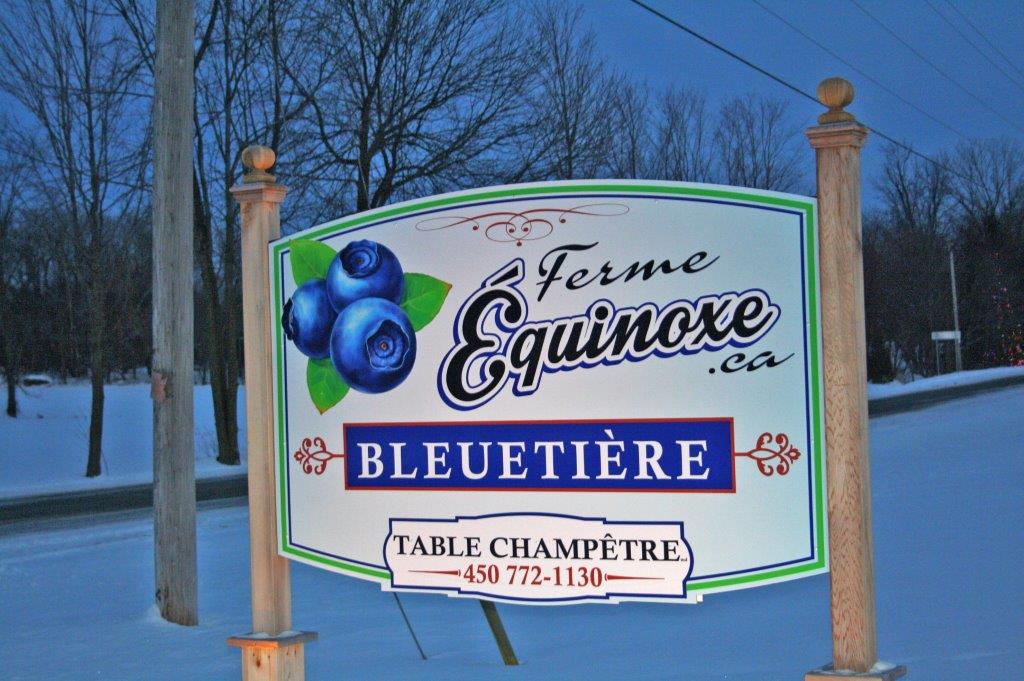